Schappenplannen
Presentaties maken o.b.v. Consumenten beslisboom
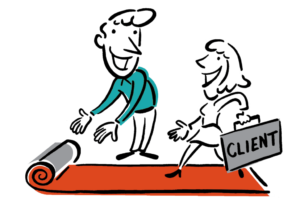 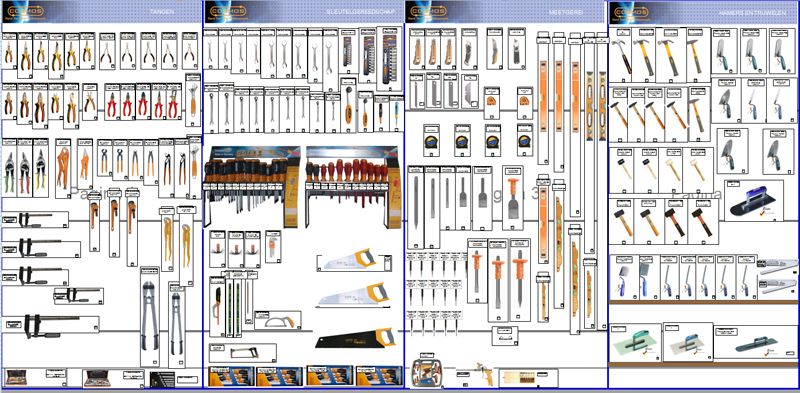 Wat is een schappenplan
Presentatieplaats: artikelen die bij elkaar passen staan bij elkaar
Presentatie moet passen bij de winkelformule / imago
Presentatie moet overzichtelijk zijn
Presentatie is voorzien van signing
Presentatie moet aantrekkelijk zijn
Rechte blokken en duidelijke scheidingslijnen
Verticale of horizontale presentatie
horizontale presentatie
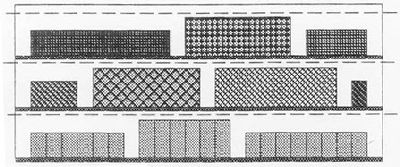 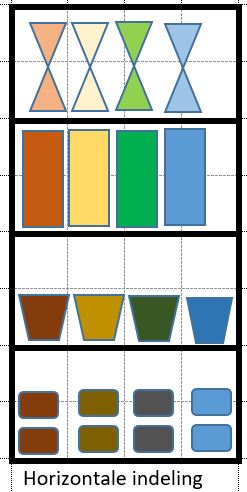 Verticale presentatie
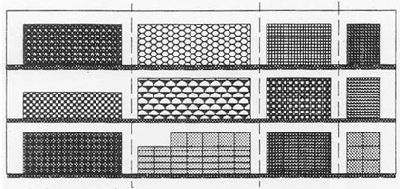 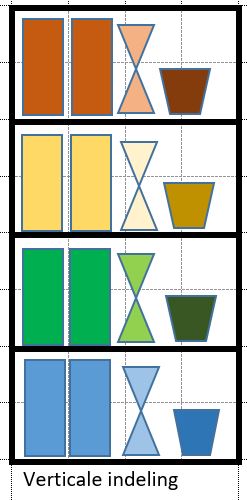 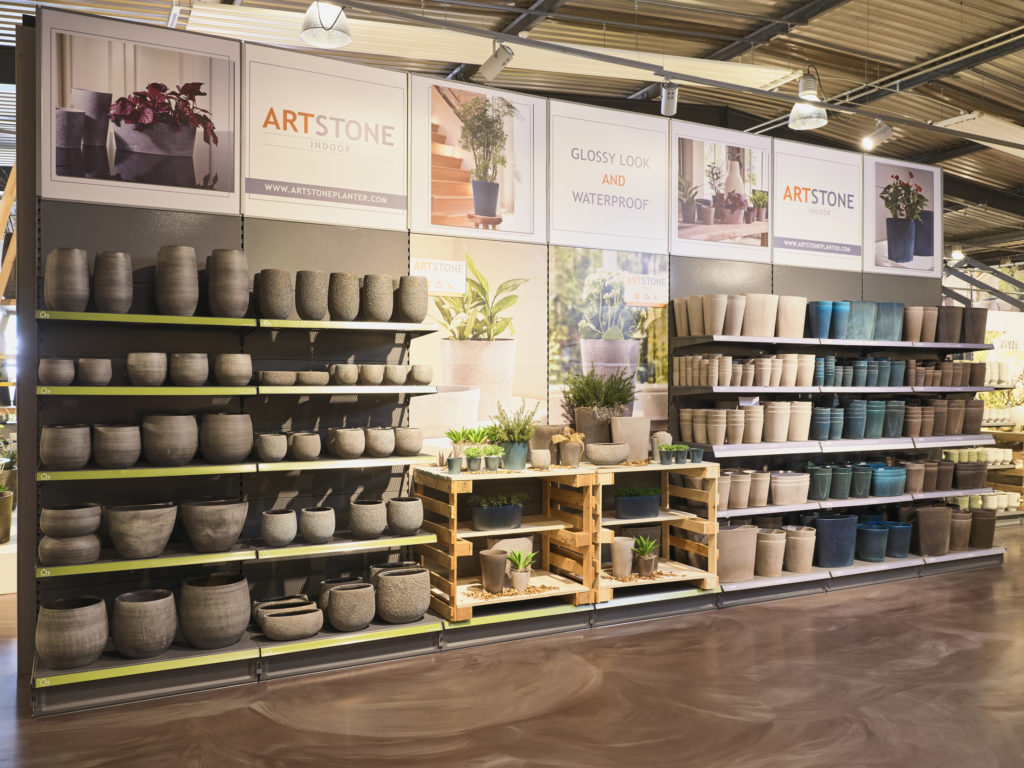 Gemixte presentatie (elke plank een eye catcher
Wat staat er in een schappenplan
Welke producten staan er in het schap
Op welke plank (hoogte) staan de producten
Hoeveel van dezelfde producten staan er naast elkaar (waar hangt dat vanaf?)
Welke producten staan bij elkaar
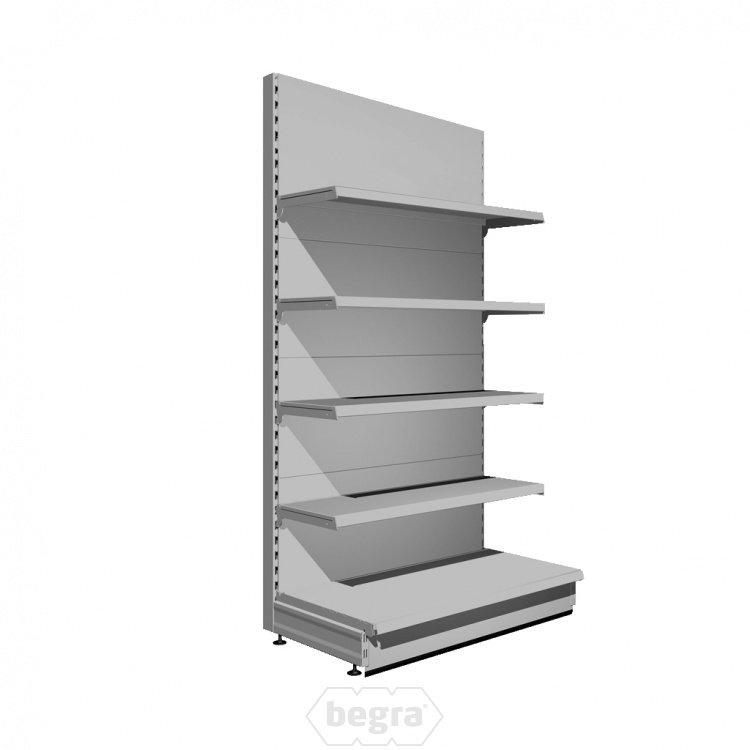 De basis: 
De Tego
220 x 110 x 57 cm
Schap hoogten
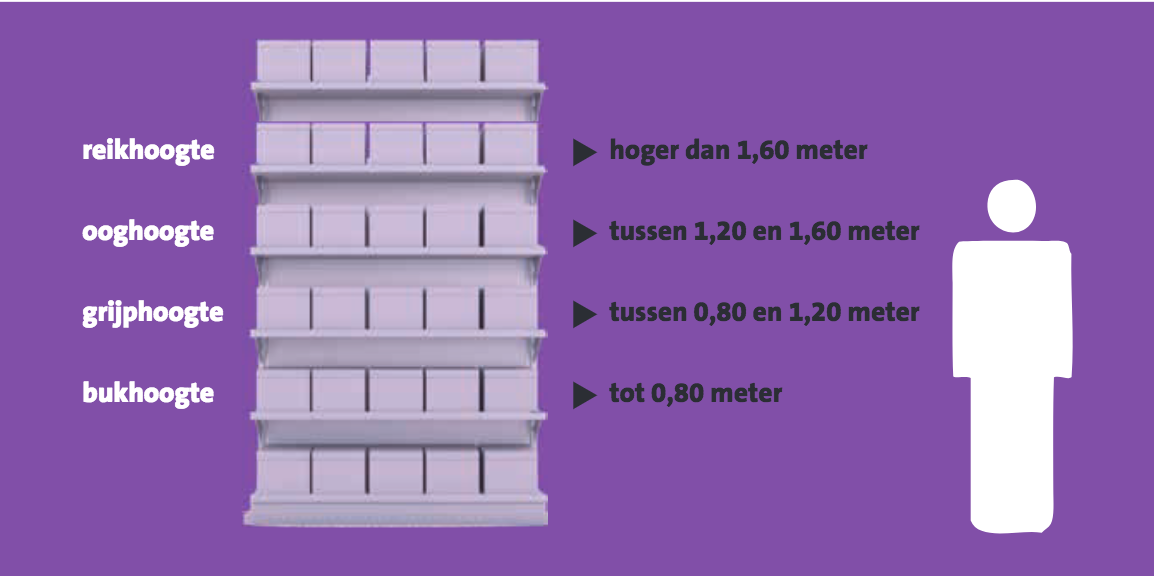 Opdracht schappenplan toepassen voor:tuinkabouters!!
1. Teken in de lege schappen een indeling van producten.
2. Zoek 5 tot 10 verschillende type/soort kabouters 
	(incl. prijs , afmeting, materiaal)
3. Teken/plaats de producten in de presentaties. Doe dat efficiënt en 
    commercieel aantrekkelijk
3. Je mag zelf extra/andere producten toevoegen.
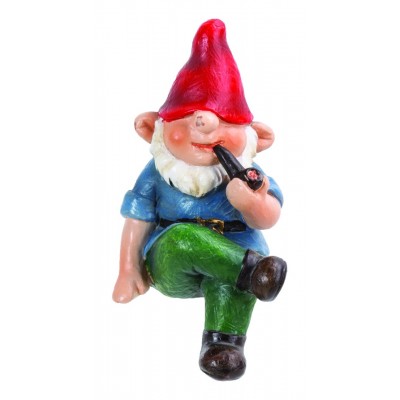 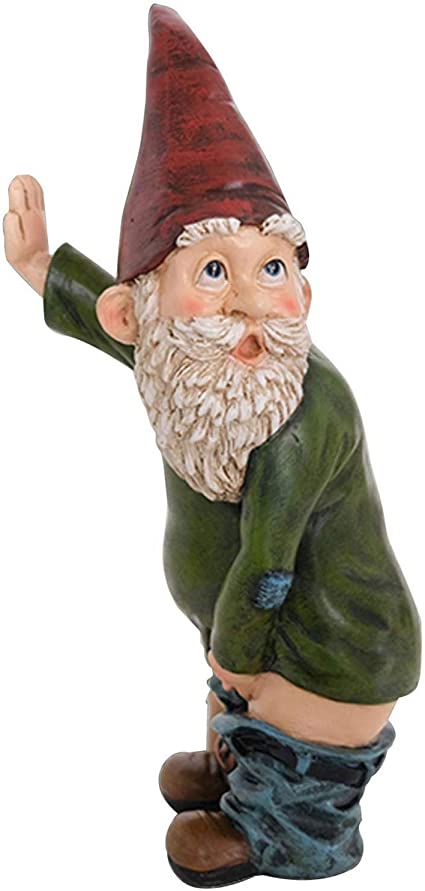 Rij- of wandpresentatie
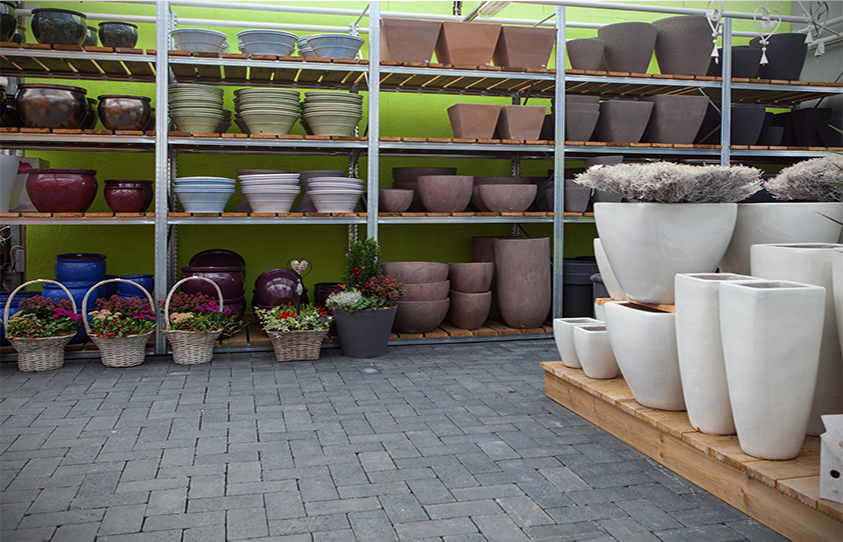 Hoekpresentatie
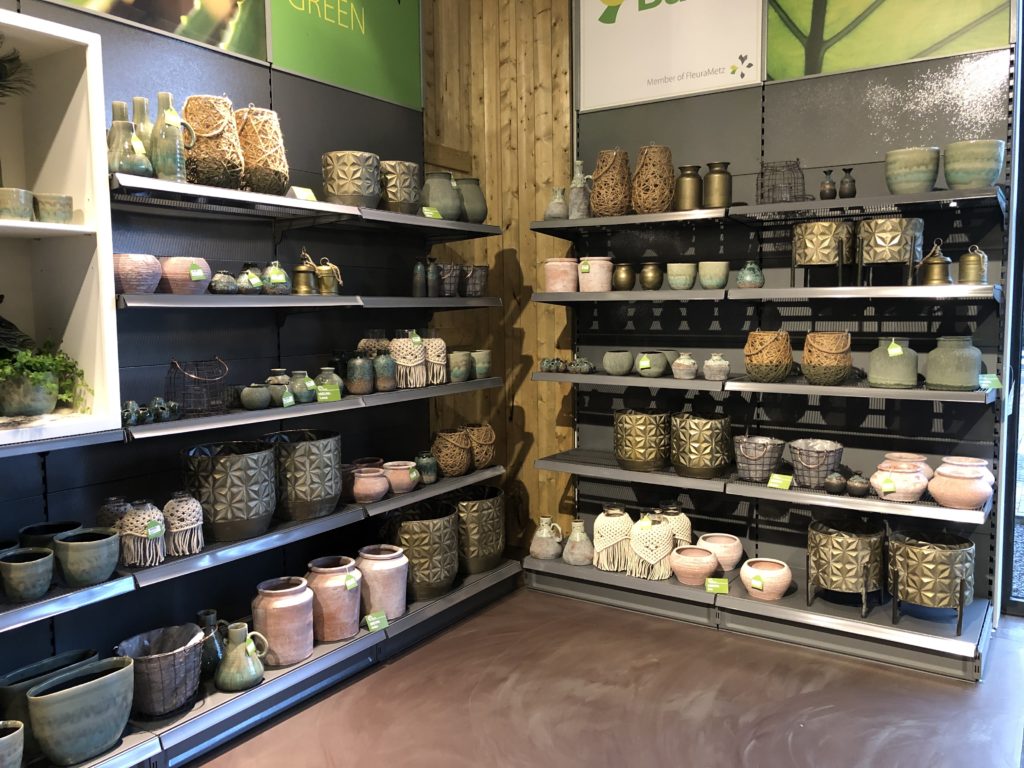 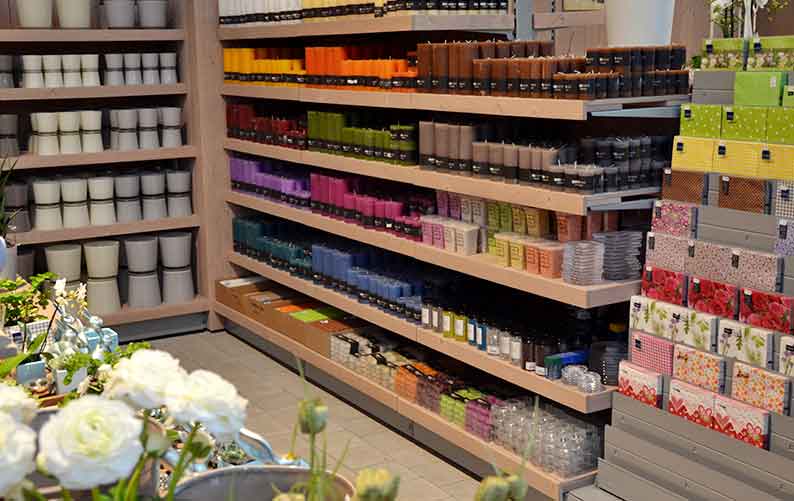 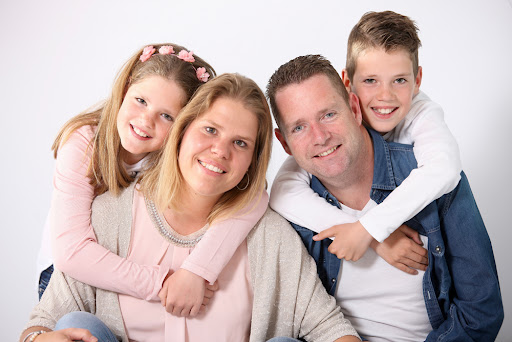 Family Grouping
Merkverwantschap
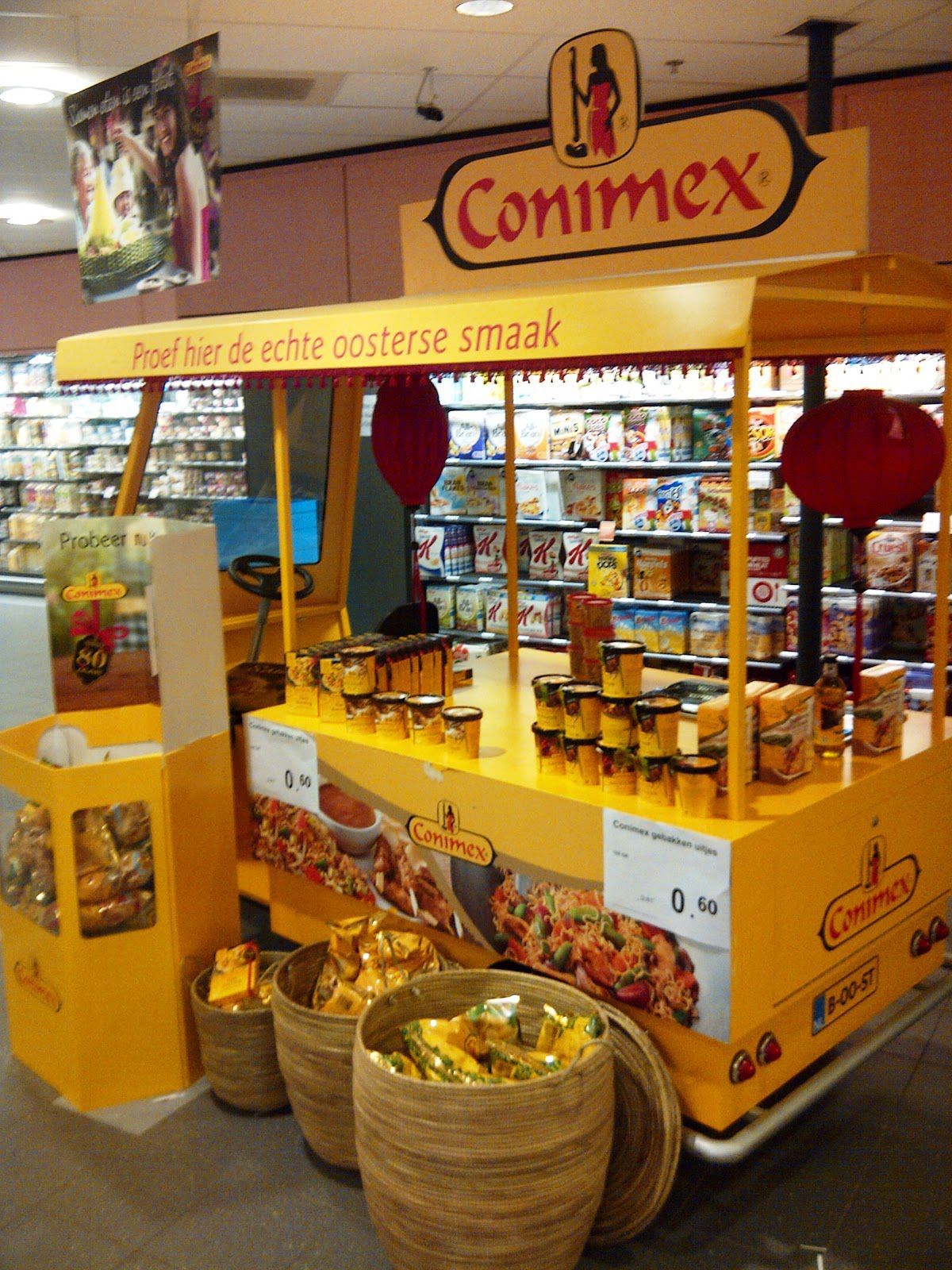 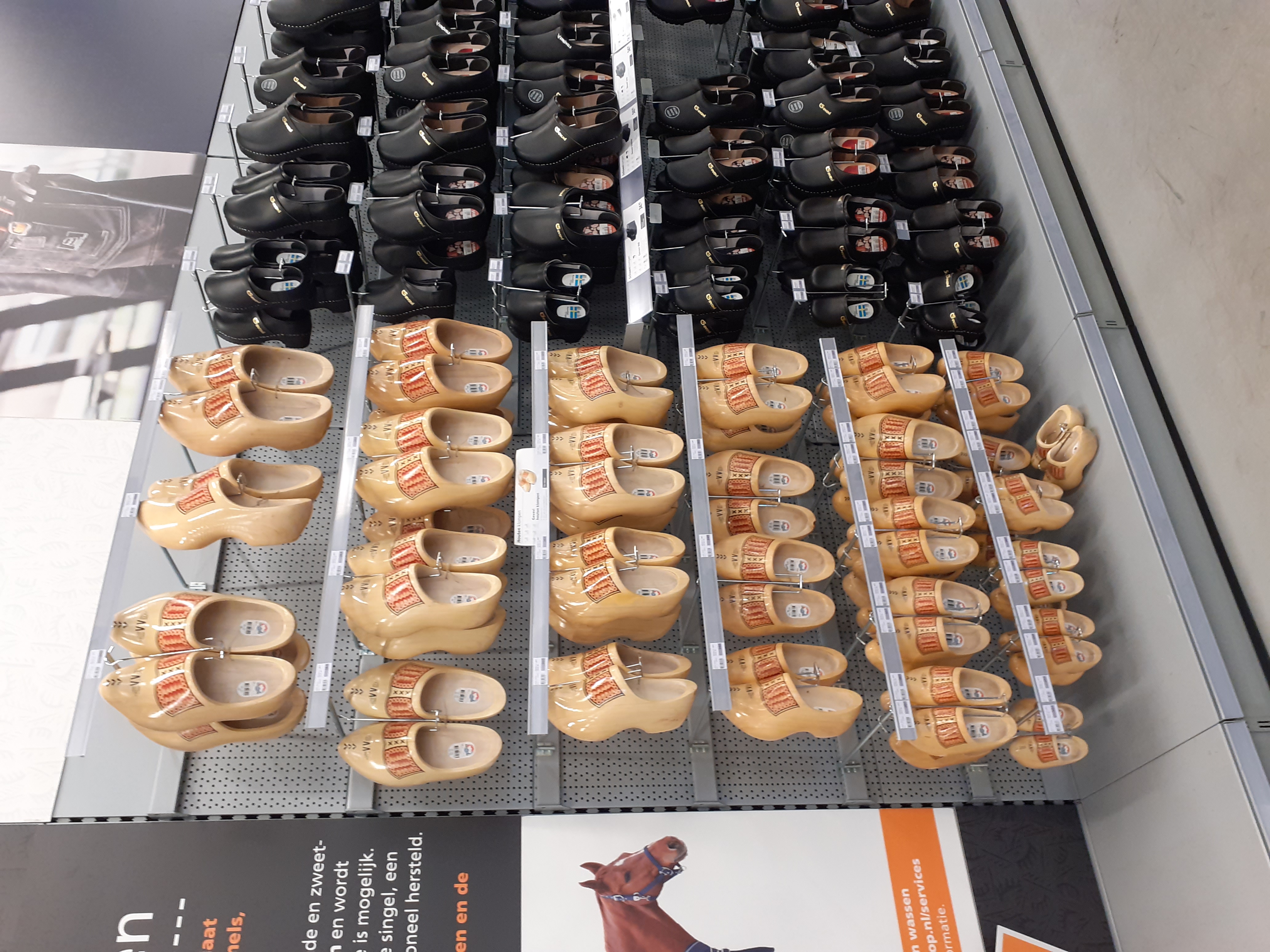 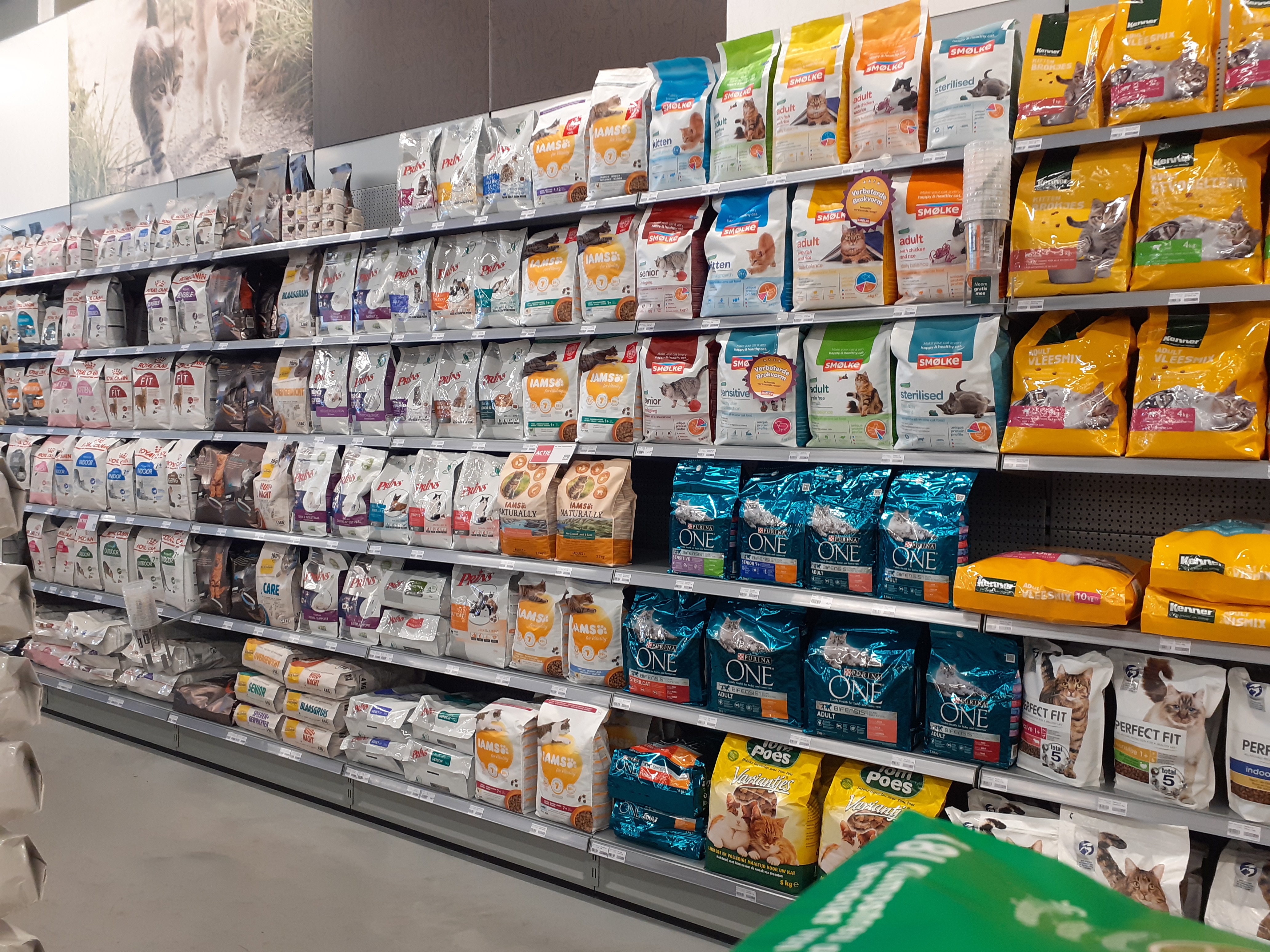 Thema verwantschap - actualiteit
B.v. Valentijnsdag, moederdag
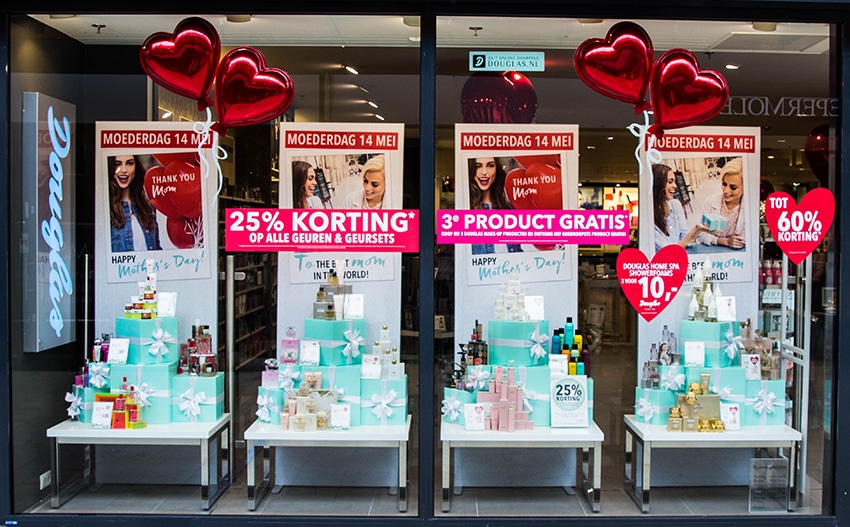 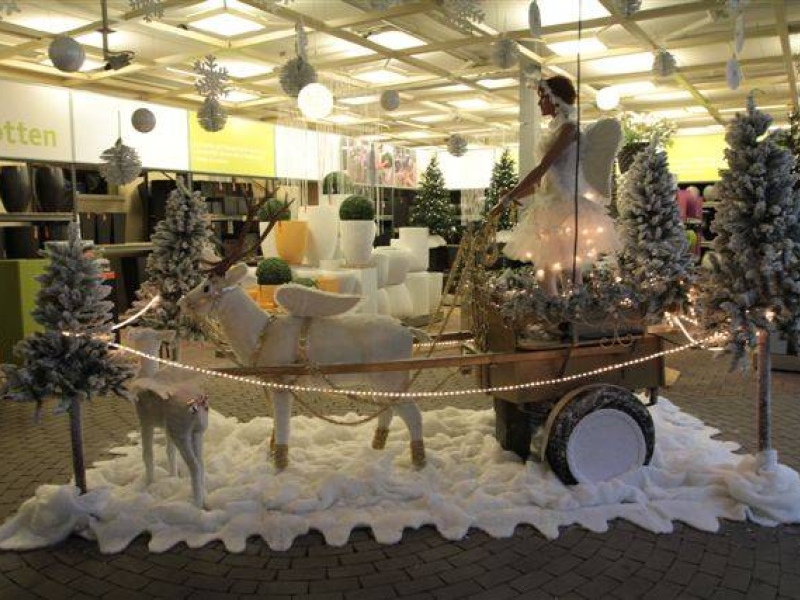 Consumptie verwantschap
Merkverwantschap
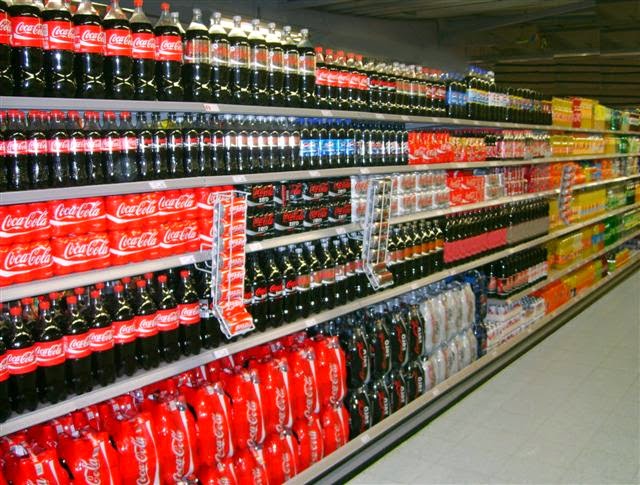 Prijsverwantschap
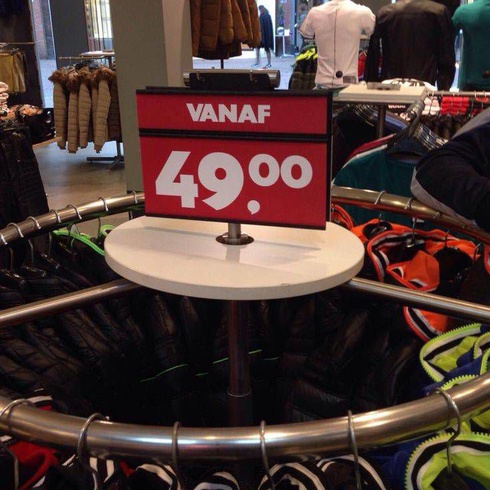 Leeftijd verwantschap
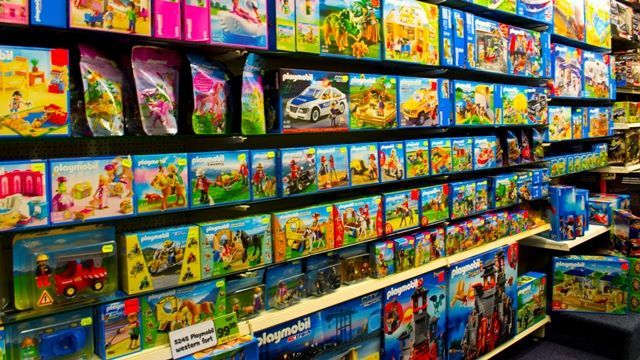 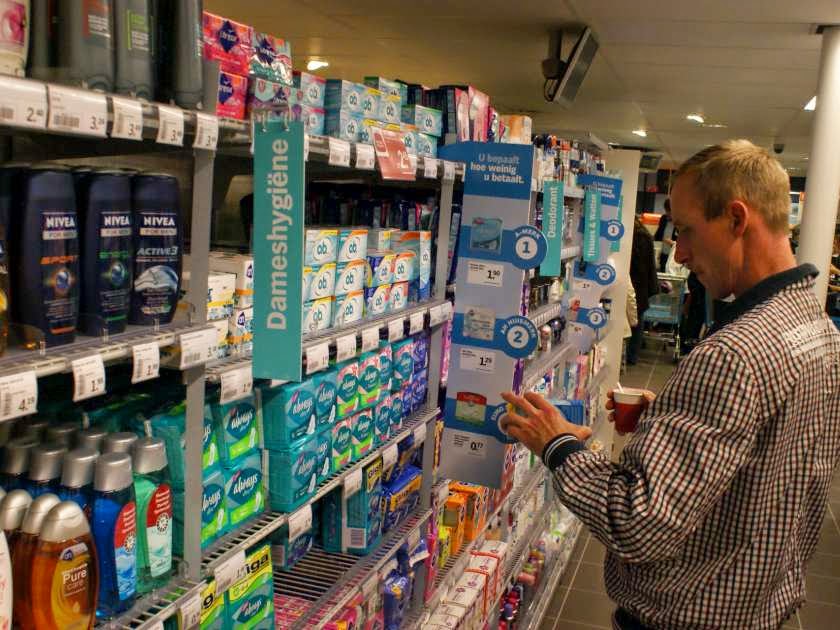 Kleurverwantschap
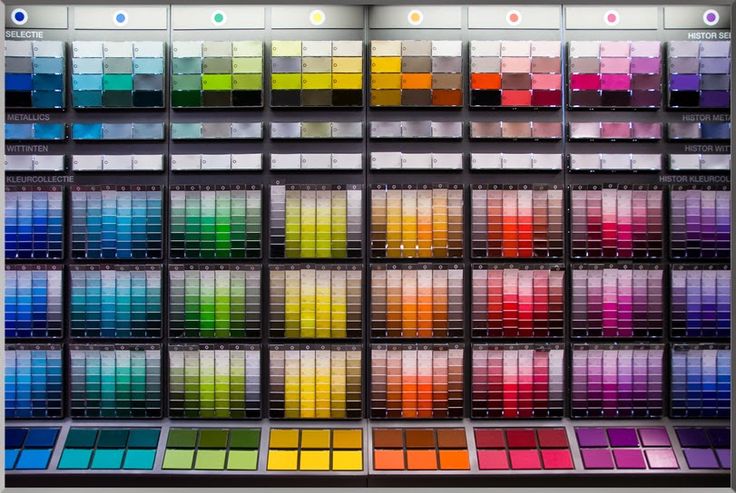 Stijl verwantschap
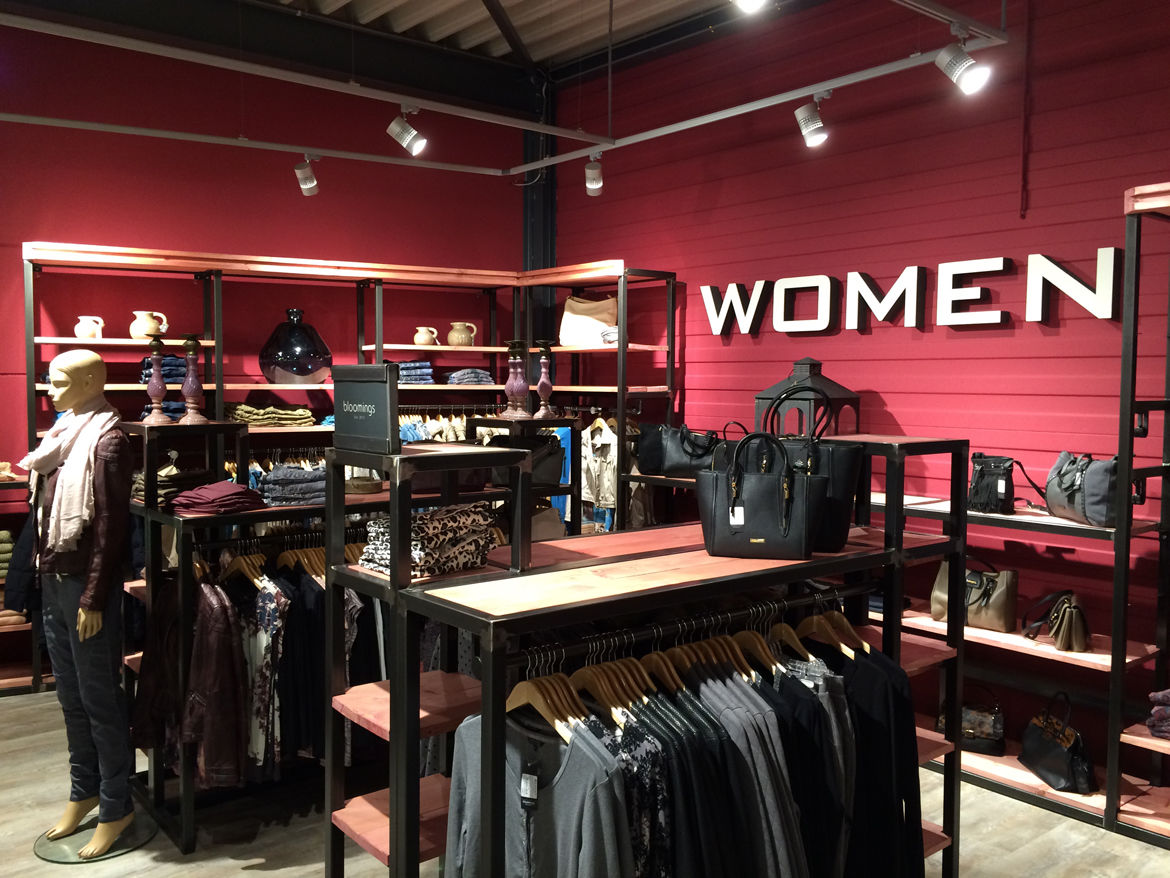 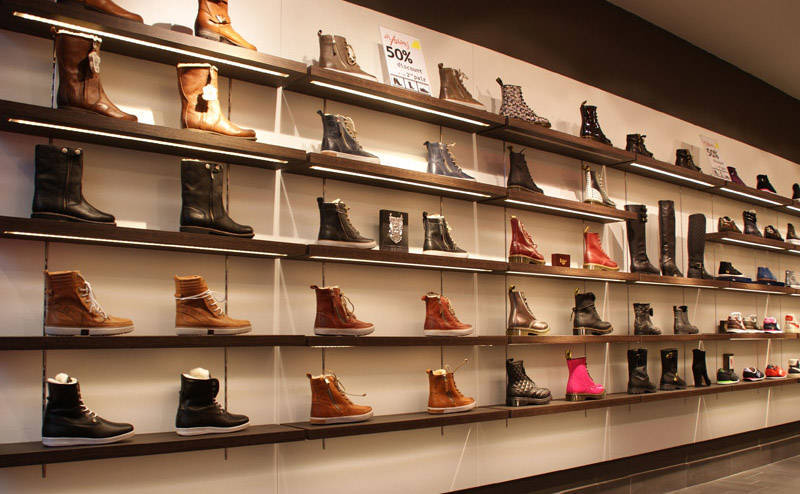 7  Regels voor een goed schappenplan
De klant is de basis voor de opmaak.
	a. De klant moet alles kunnen vinden…………………
	b. Opbouw op basis van de CBB (Consumenten Beslis Boom)

2
7  Regels voor een goed schappenplan
2. . Principe 1: Good / Better / Best. 
	Producten met hoge/goede kwaliteit worden op oog hoogte neergezet, de 	vervanger van 	dit product worden daaronder neergezet. De laagst geprijsde 	artikelen / mindere kwaliteit 	producten staan onderin het schap (bodembak)
     Principe 2: van link naar rechts principe. 
	De klant ‘leest’ een schap van links naar rechts zoals een boek wordt gelezen.  	Artikelen met een lagere prijs, inhoud of kwaliteit worden links van de duurdere 	producten of meer inhoud of kwaliteit geplaatst.
7  Regels voor een goed schappenplan
3. Schapindeling op basis van analyses. Verkoopcijfers, omloopsnelheid en toekomst- en groeiverwachting.    
    Wat is het schapaandeel?

4. Zorg dat er ‘geen out of stock’ ontstaat. Zorg dat er ruimte is voor een collo. Wat is de levertijd producten

5. Schap rendement, wat levert een schap financieel op.

6. Op basis van bekende afmetingen wordt een schap getekend.

7. Objectief en realistisch
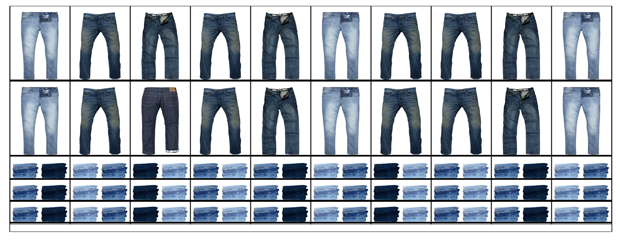 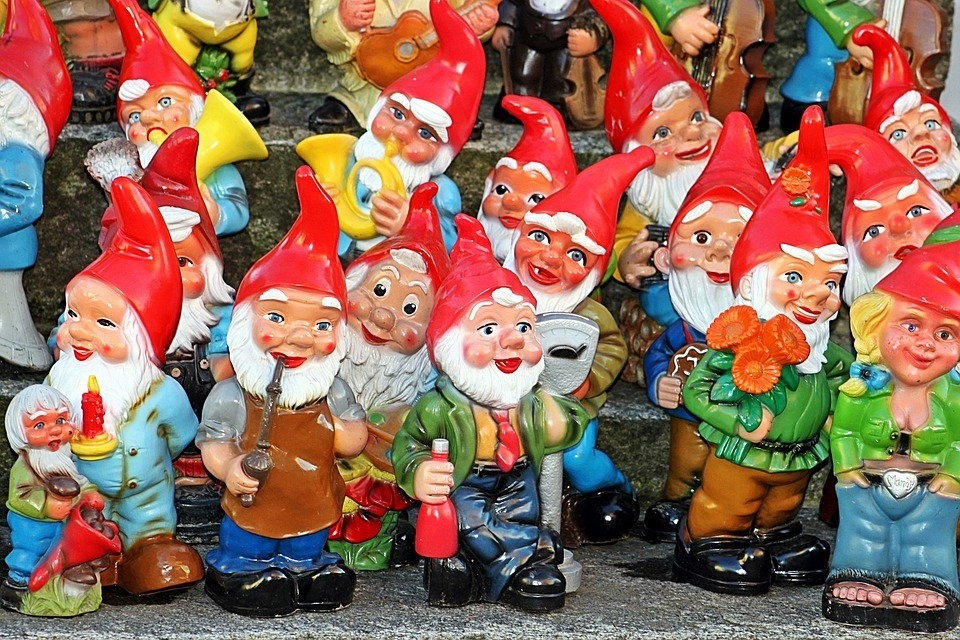 Met deze extra informatie.  Zou je     aanpassingen doen in de eerste   presentatie?
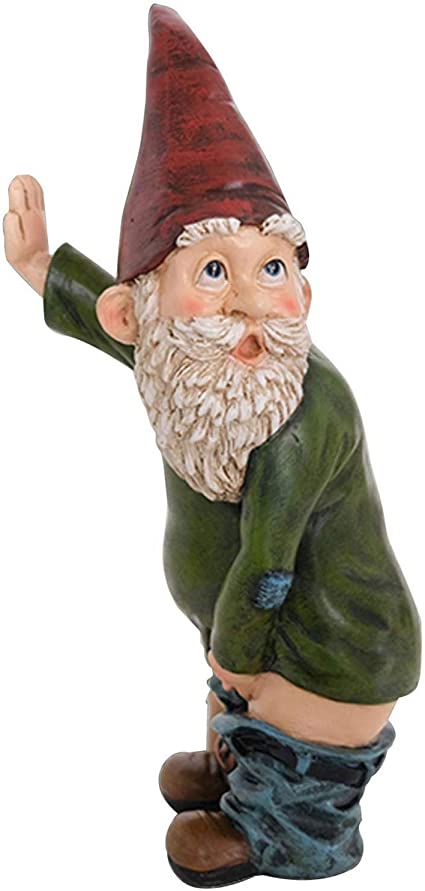 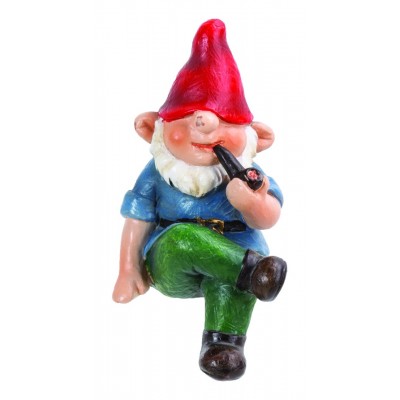 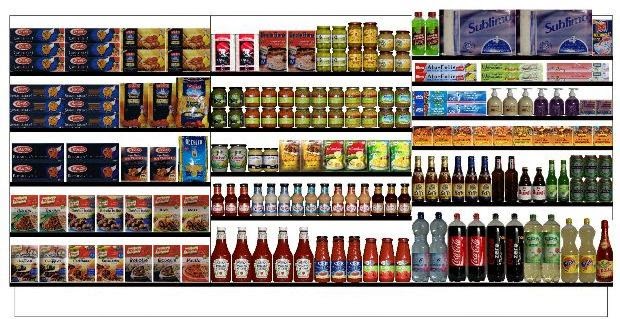 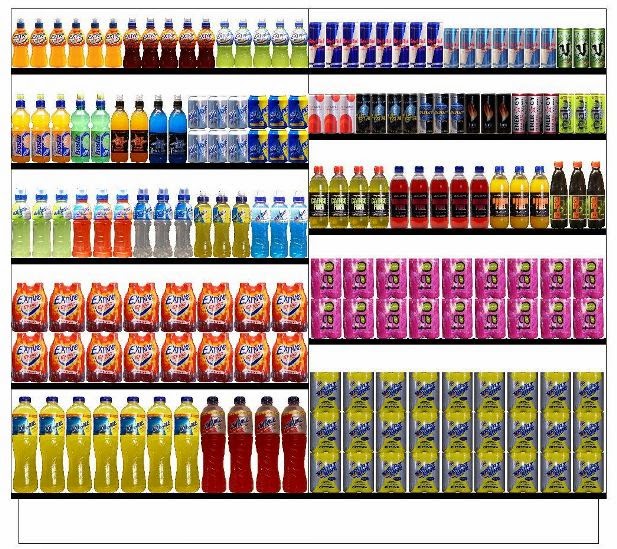 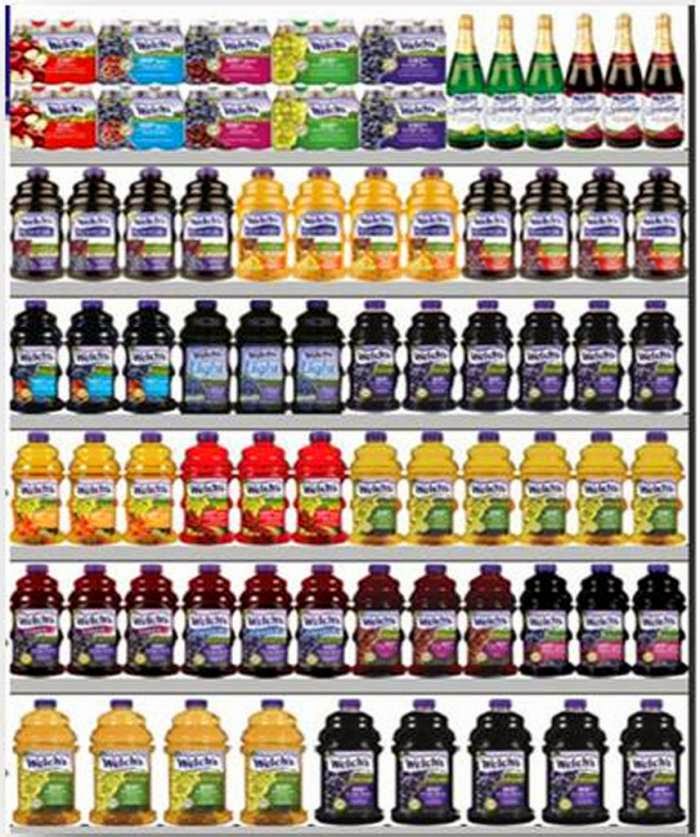 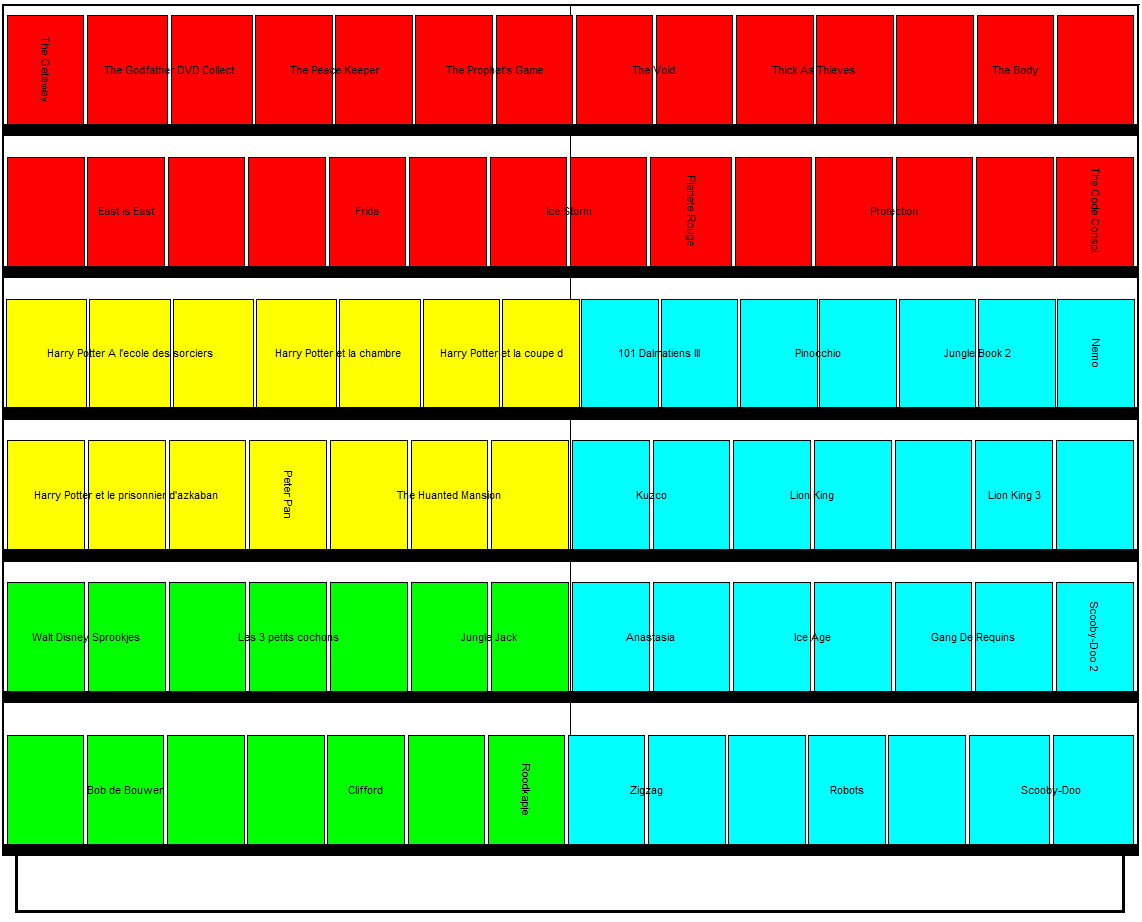